Pôle Data-Plateforme Recherche Innovation (DaPRI)
Cellule de crise Covid-19
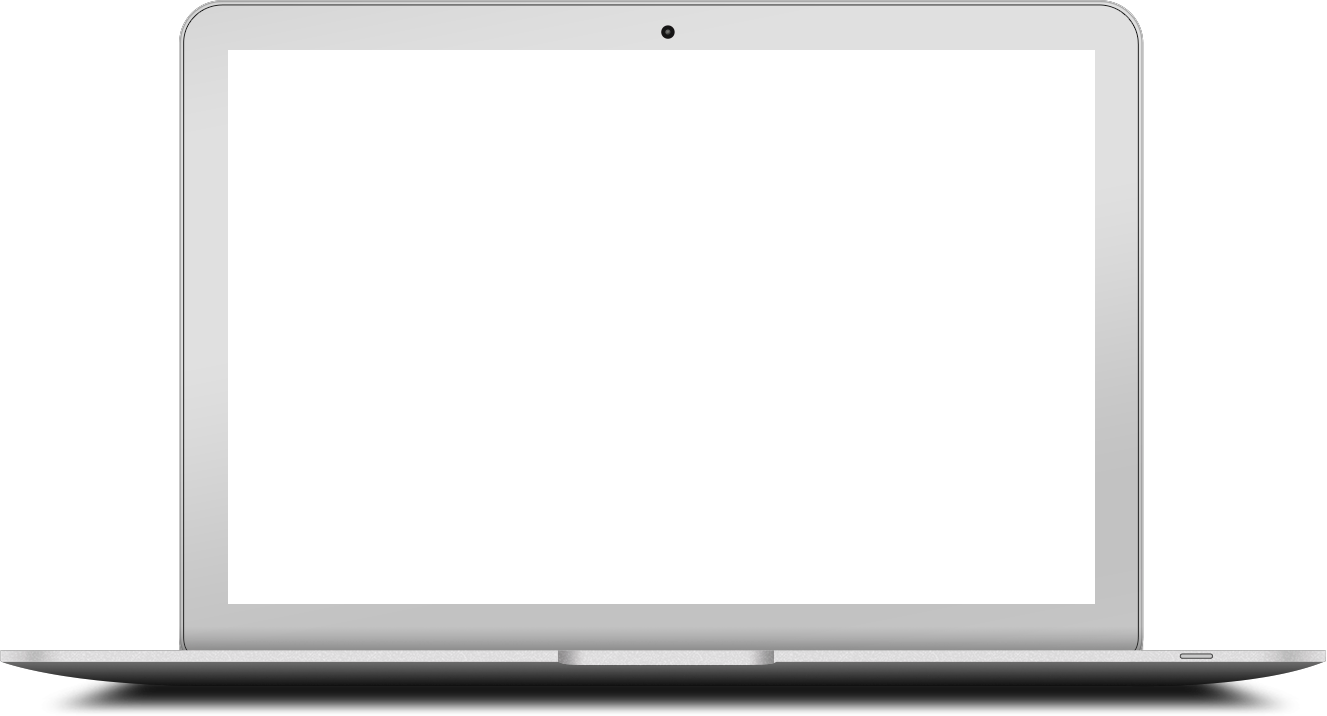 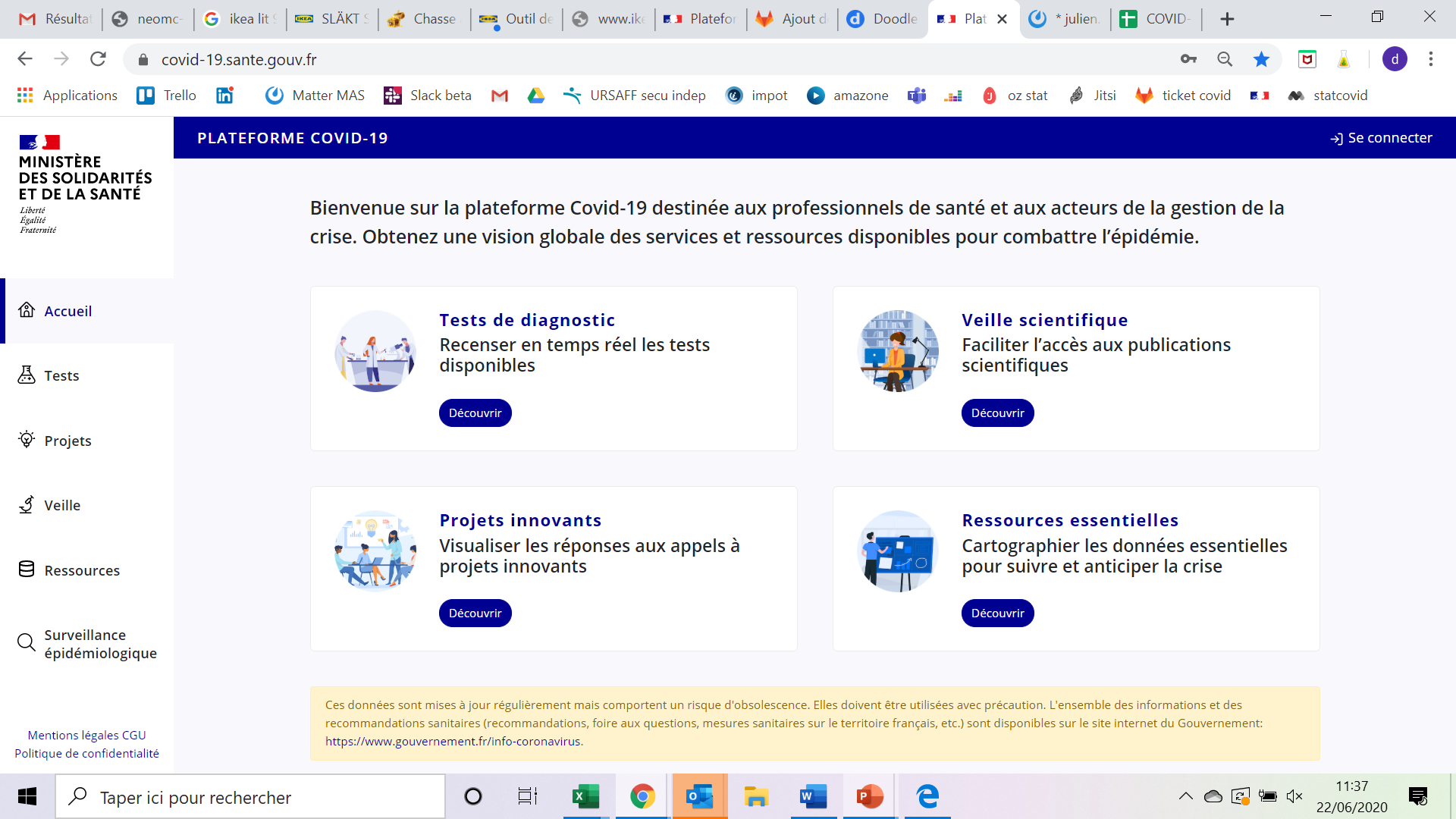 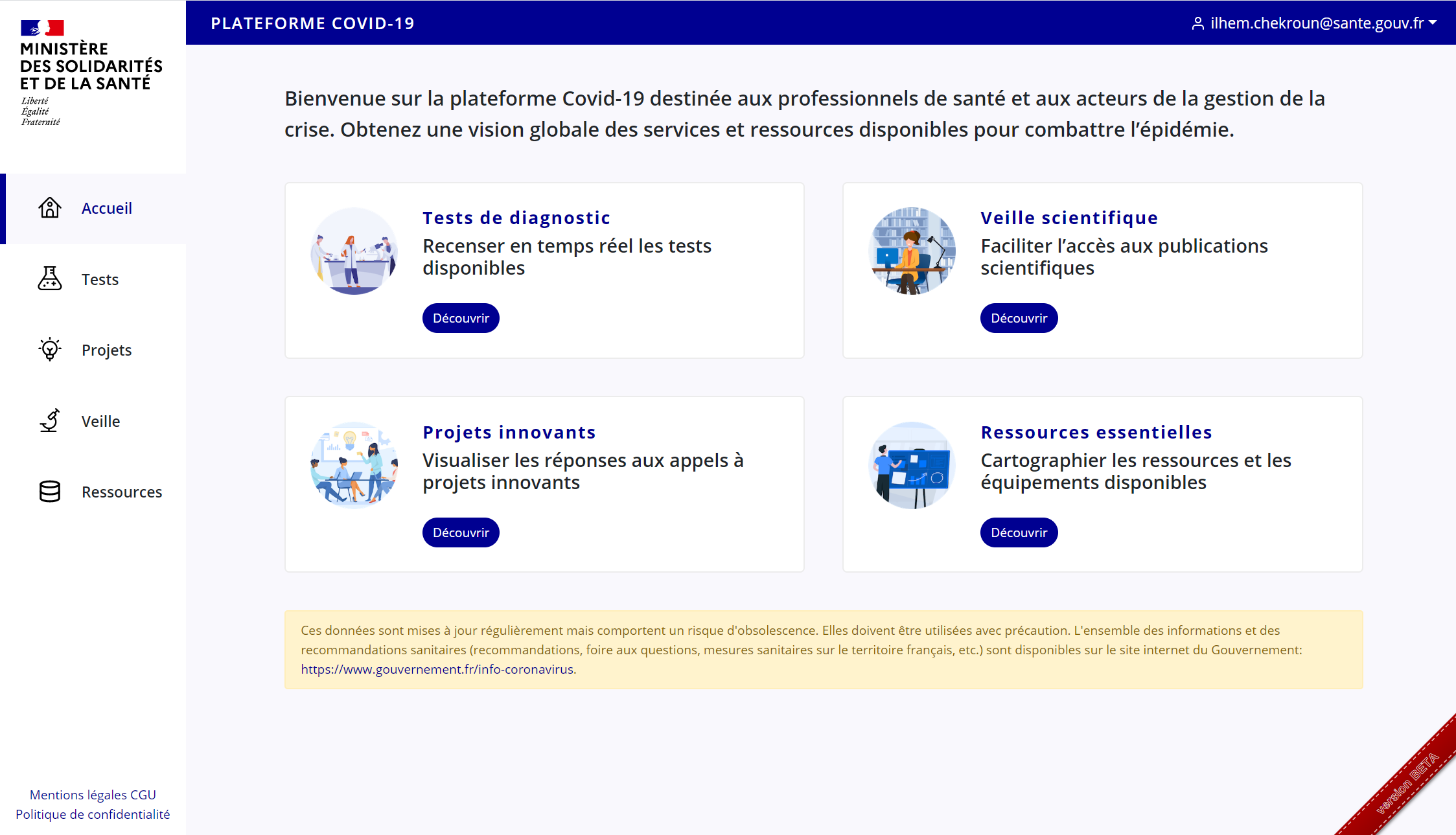 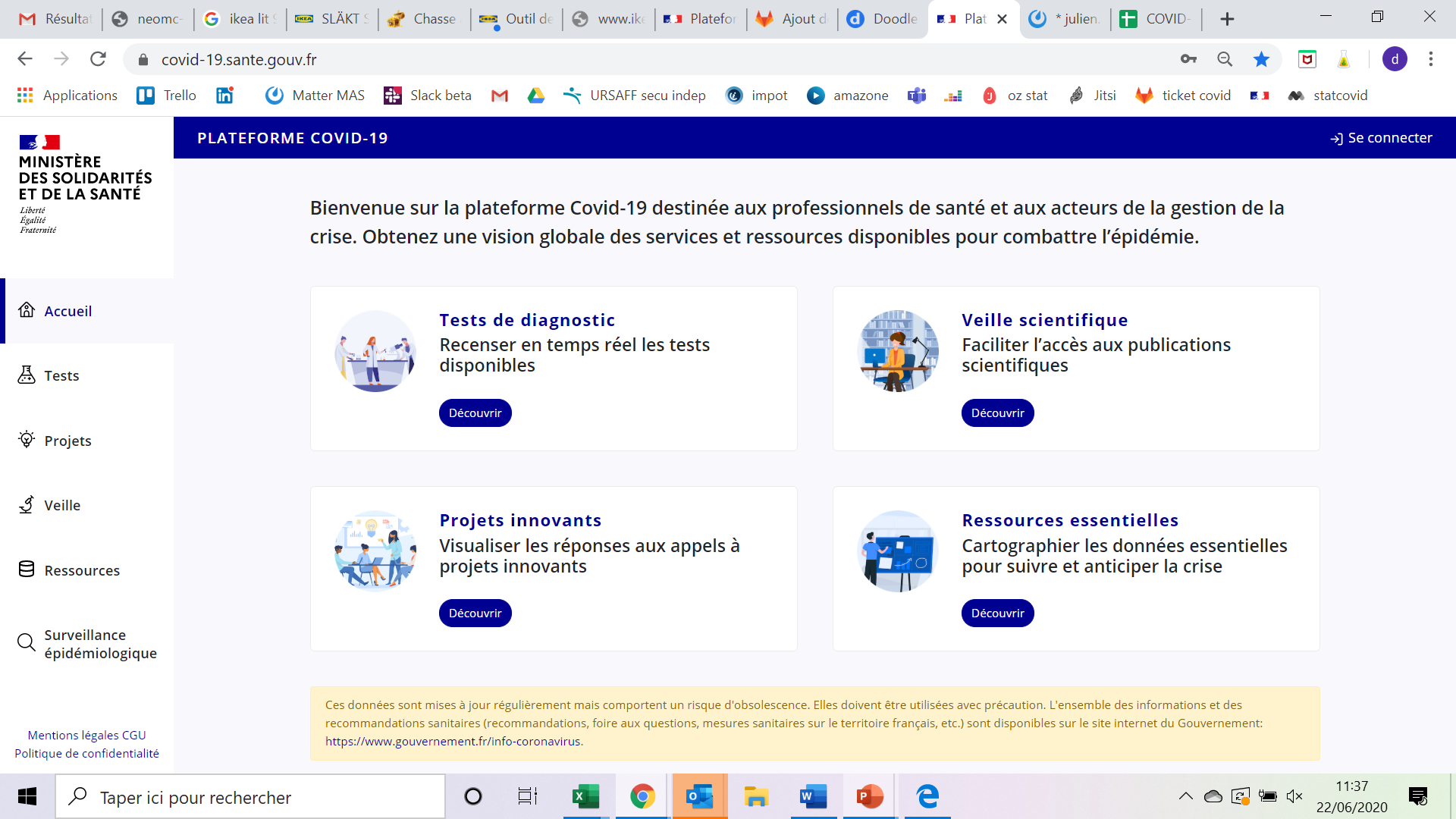 1
Pôle Data-Plateforme Recherche Innovation (DaPRI)
Cellule de crise Covid-19
Module Veille
WaKED-Co:  Watch of Knowledge On Emergent Diseases- CoVID-19
Objectifs
Mutualiser
Recenser l’ensemble des publications scientifiques et des essais cliniques au sein d’un même outil
Automatiser
Afin de favoriser la recherche et la collecte des informations utiles aux chercheurs, cliniciens et scientifiques
Organiser 
Organiser et trier les résultats de la veille pour en faciliter l’utilisation
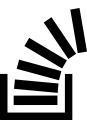 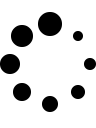 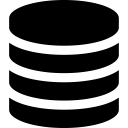 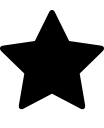 Enrichir 
Enrichir les résultats de la veille en notant la qualité des sources et des documents et en attribuant des labels pour faciliter les recherches individuelles et l’utilisation de la base de veille en data science
Alerter
Faire remonter des alertes et des recommandations pour conseiller les chercheurs et augmenter les recherches
Valoriser
Valoriser mais aussi ingérer dans une base de données permettant des études sur Covid-19 en particulier en utilisant les possibilités offertes par l’intelligence artificielle
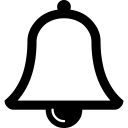 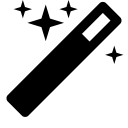 2
Pôle Data-Plateforme Recherche Innovation (DaPRI)
Cellule de crise Covid-19
Module Veille
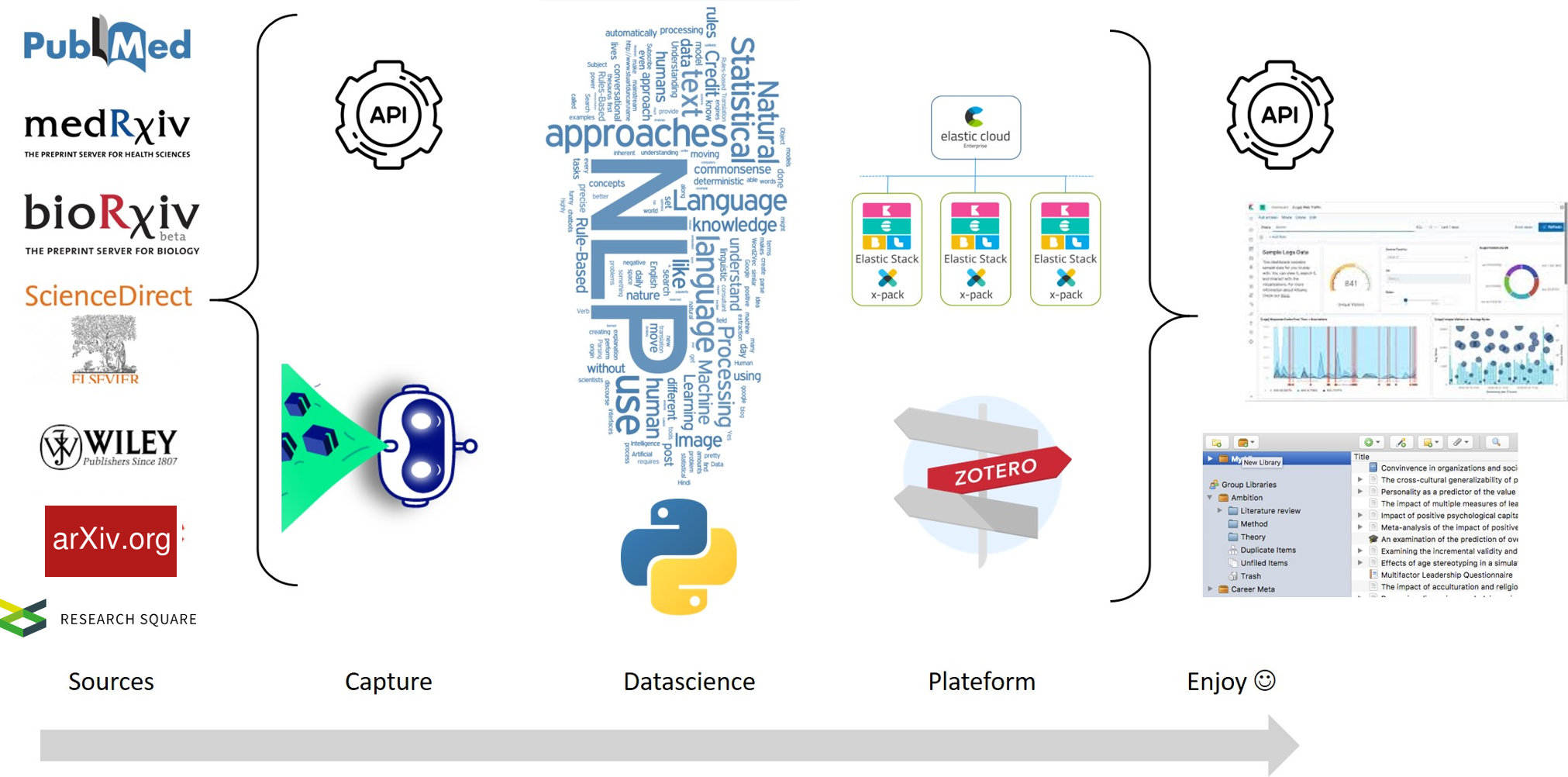 3
Pôle Data-Plateforme Recherche Innovation (DaPRI)
Cellule de crise Covid-19
Module Veille
L‘IA pour faciliter le travail d’analyse de nos chercheurs
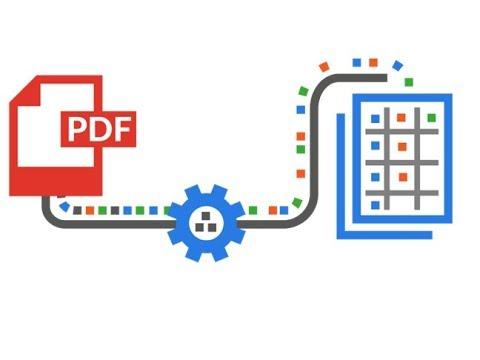 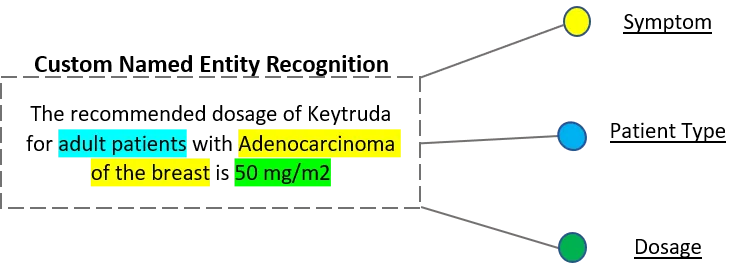 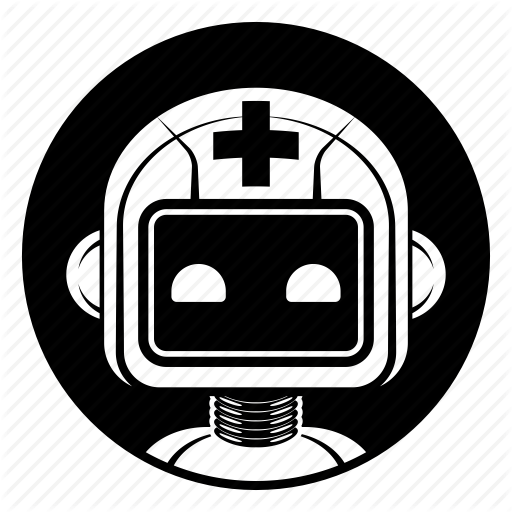 Détection et extraction d'entités nommées (Pathologies, Molécules, Médicaments, Dosages) présentes dans les publications
Réalisation d'un agent conversationnel à partir des connaissances extraites dans les publications
Extraction et analyse d’images
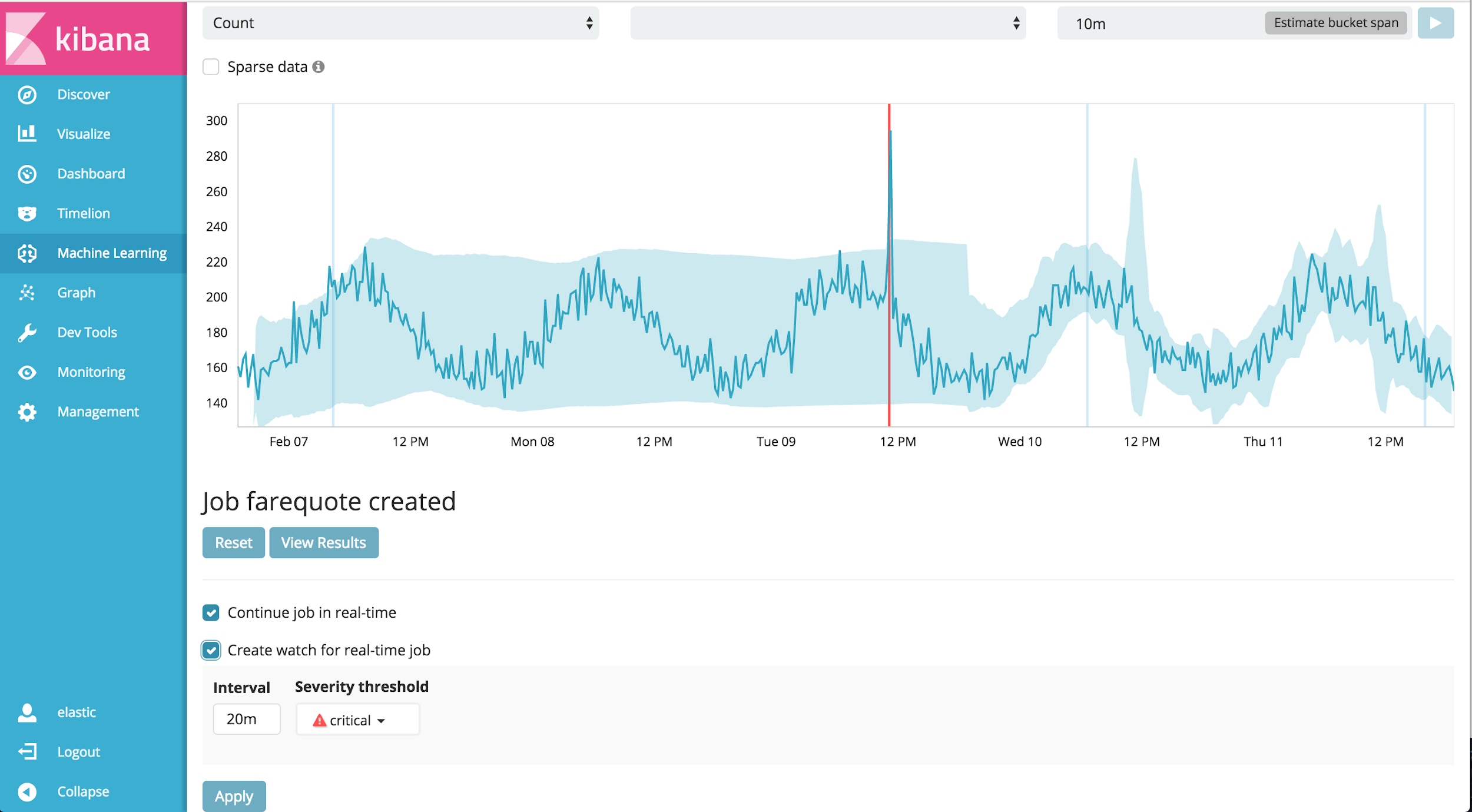 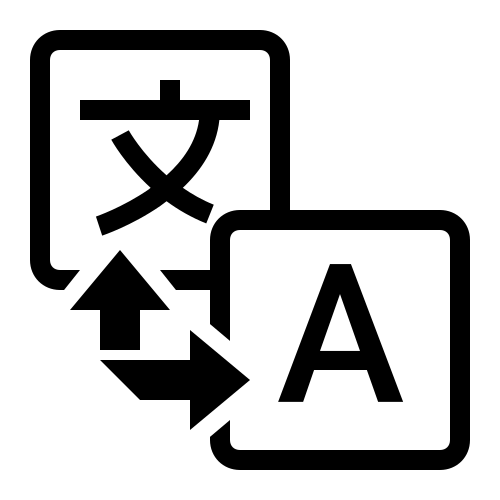 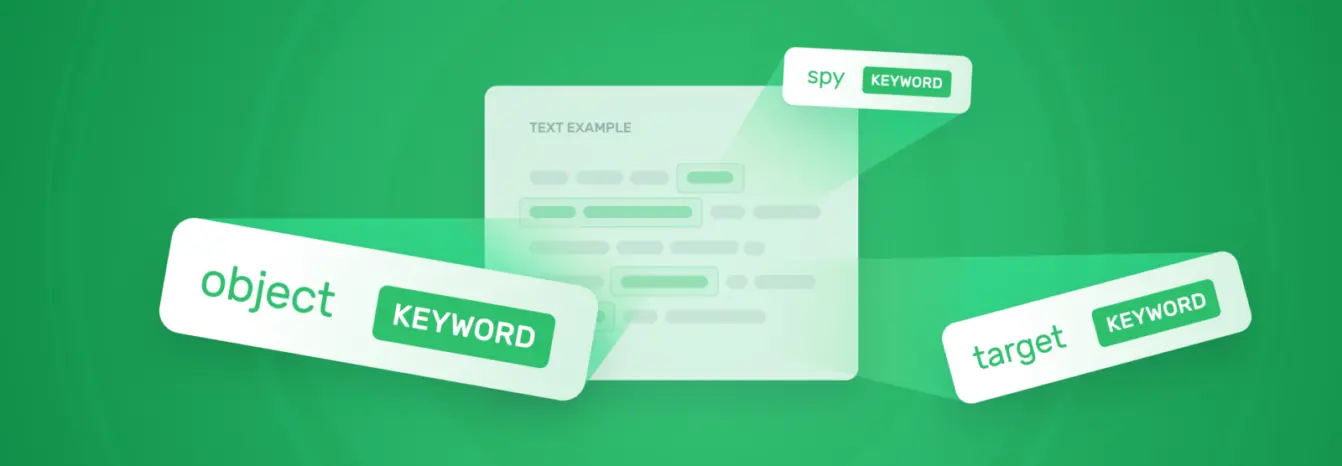 Traduction des publications dans différentes langues afin de faciliter l'accès à la connaissance.
Système d’alerte basé sur l'apparition de nouvelles entités ou sur leurs évolutions.
Extraction de mots clés s’ils n'ont pas été renseignés par les auteurs.
4
Pôle Data-Plateforme Recherche Innovation (DaPRI)
Cellule de crise Covid-19
Module Veille
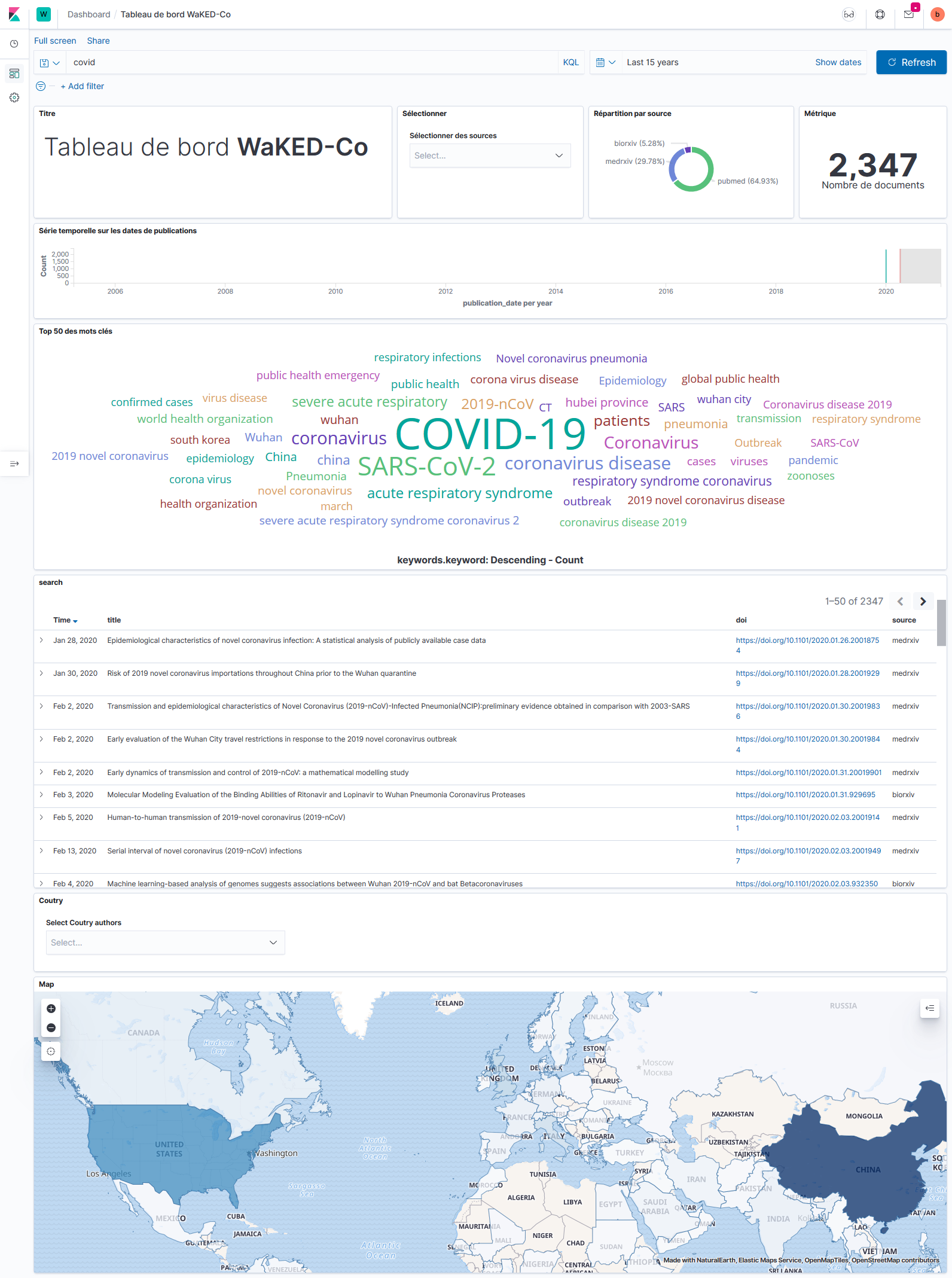 Un moteur de recherche riche et puissant, mais pas que !
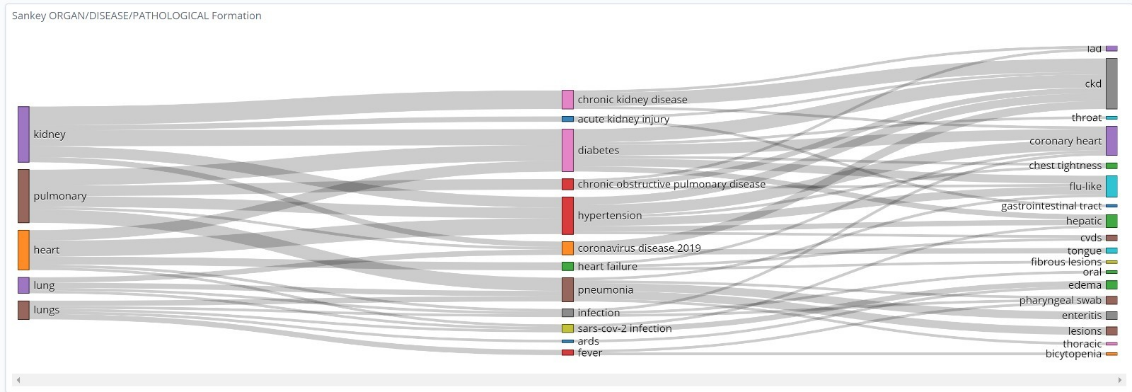 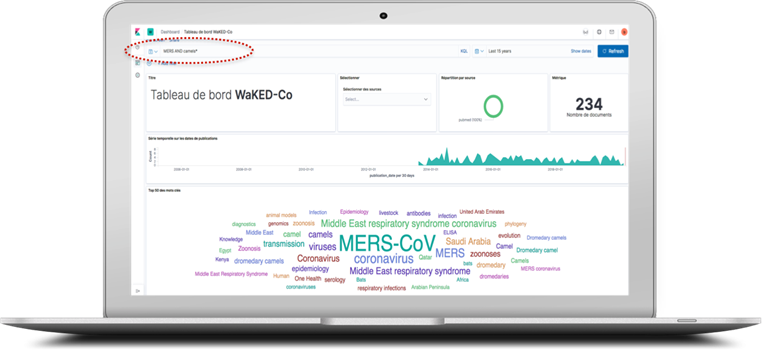 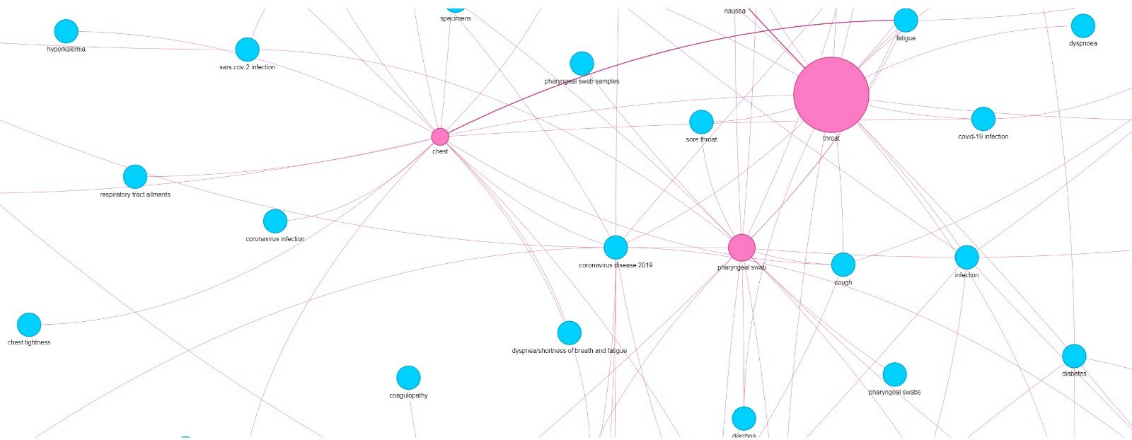 5
Module Veille: Prochaines étapes
Pôle Data-Plateforme Recherche Innovation (DaPRI)
Cellule de crise Covid-19
Synthèse automatique des publications en fonction d'une recherche
 
Détection d'anomalies dans les publications à partir de l’extraction d'entités nommées

Classification des publications par thématiques

Constitution d’un équipe pérenne

Migrer l’outil sur un hébergement durable et souverain?

Etendre le périmètre: outil de veille et d’alerte sur les émergences
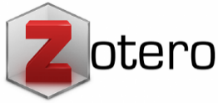 Obtenir un outil de veille et d’alerte sur les émergences
Pôle Data-Plateforme Recherche Innovation (DaPRI)
Cellule de crise Covid-19
Pathologies non infectieuses (risques NRBC, pharmacovigilance etc.)
Infections fongiques
Infections bactériennes
Covid-19
Réseaux sociaux d’experts/sociétés savantes
Littérature scientifique
Internet
Elargissement à d’autres pathologies
Exemple : suivi des requêtes mot clé doliprane ou grippe en marqueur de l’épidémie de grippe
Non indexées
(pré-print)
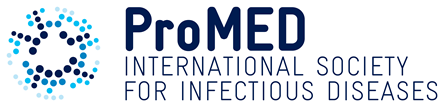 Indexées
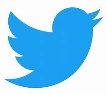 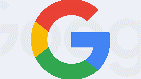 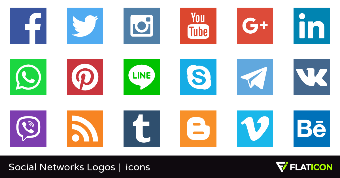 Elargissement à d’autres sources